Sustainability At Pitzer College
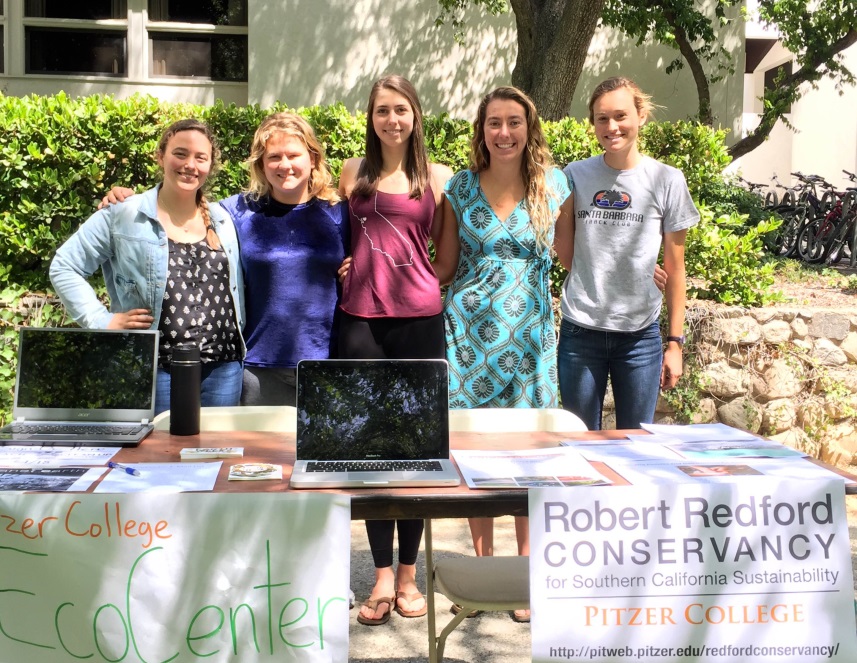 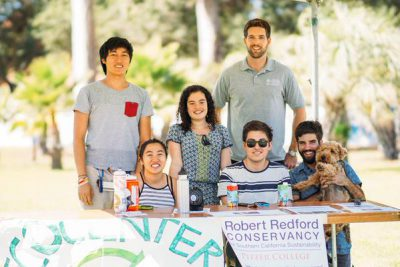 Warren Biggins
Sustainability Manager | Pitzer College | GSC 201
Defining Sustainability
“Development that meets the needs of the present without compromising the ability of future generations to meet their own needs”

Triple Bottom Line
People, Profit, Planet
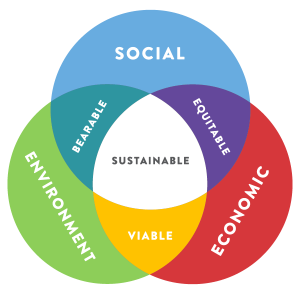 Sustainability Leadership
Robert Redford Conservancy for Southern California Sustainability
Prof. Brinda Sarathy, Director

Office of Sustainability (GSC 201)
Warren Biggins, Sustainability Manager

Sustainability Committee
Student, staff and faculty representatives
Sustainability Reporting
Climate Leadership Commitment
Commits the College to achieving carbon neutrality
Requires annual GHG emissions reporting

Sustainability Tracking, Assessment & Rating System
Gold rating, 2015
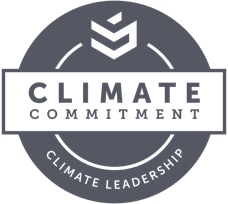 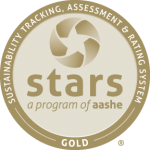 Green Building
Pitzer, Atherton & Sanborn
LEED Gold

East, West & Skandera
LEED Platinum

Redford Conservancy
LEED Platinum, Zero Energy (expected)
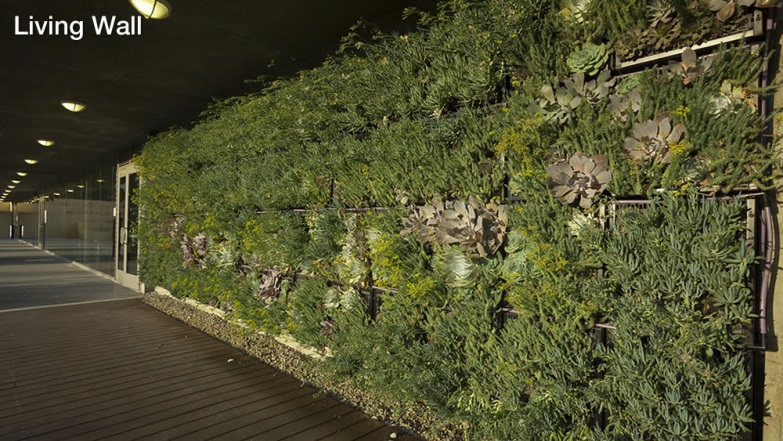 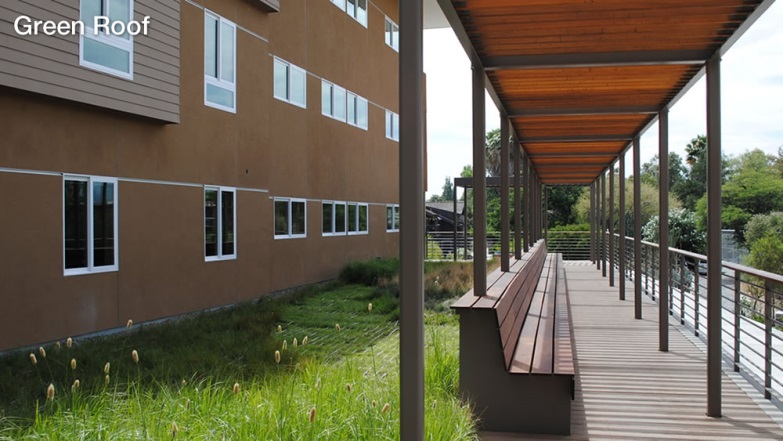 Getting Involved
Redford Conservancy
“Engaging peoples and 
communities for regional 
sustainability”

Become a Conservancy 
Fellow

Attend a Conservancy sponsored event
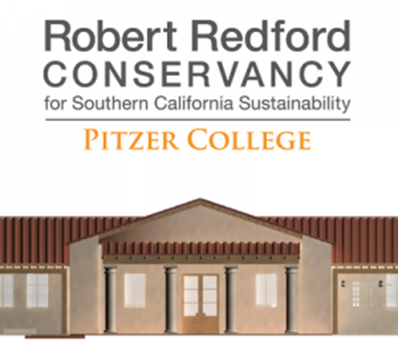 Getting Involved
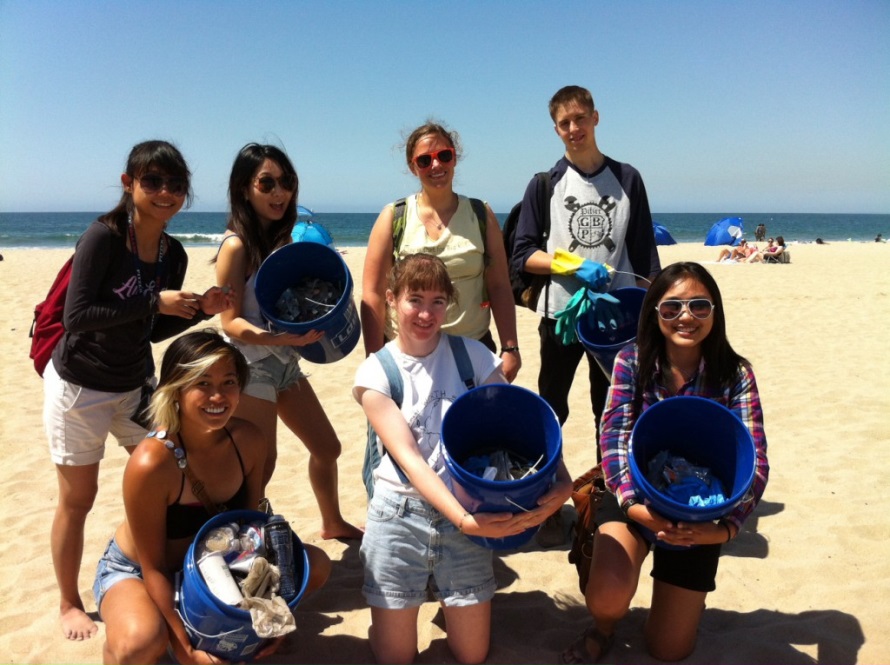 Student Groups
A Cleaner Tomorrow
EcoCenter
Food Recovery Network
Garden Club
Green Bike Program
ReRoom Initiative
PowerDown competition
Student Senate 
Environmental Rep
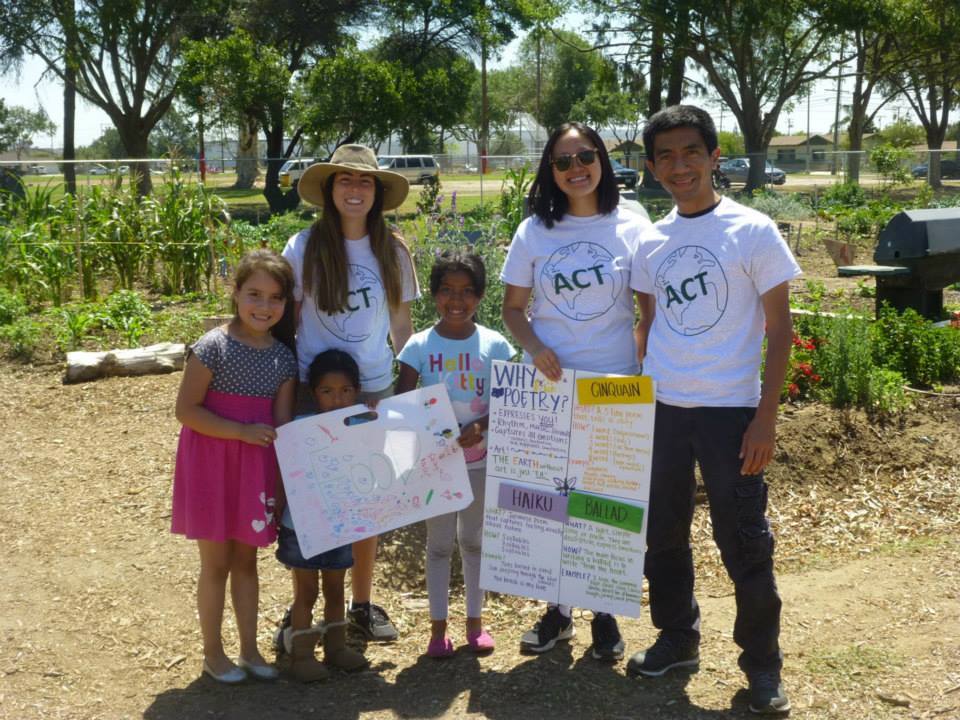 Getting Involved
ReRoom Initiative
Student-led initiative
Winter & spring donation collections
Fall sales to incoming  & returning students
Food Recovery Network
Student-led food recovery from the dining hall
Donated over 1,700 pounds of food in the ’16 – ’17 school year
Food is donated to the Salvation Army in Ontario
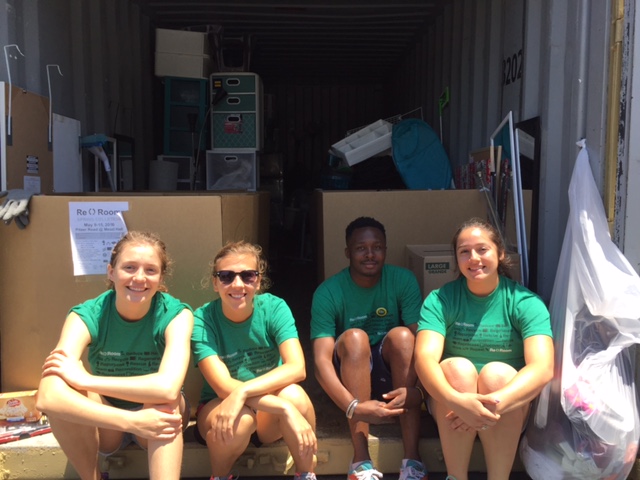 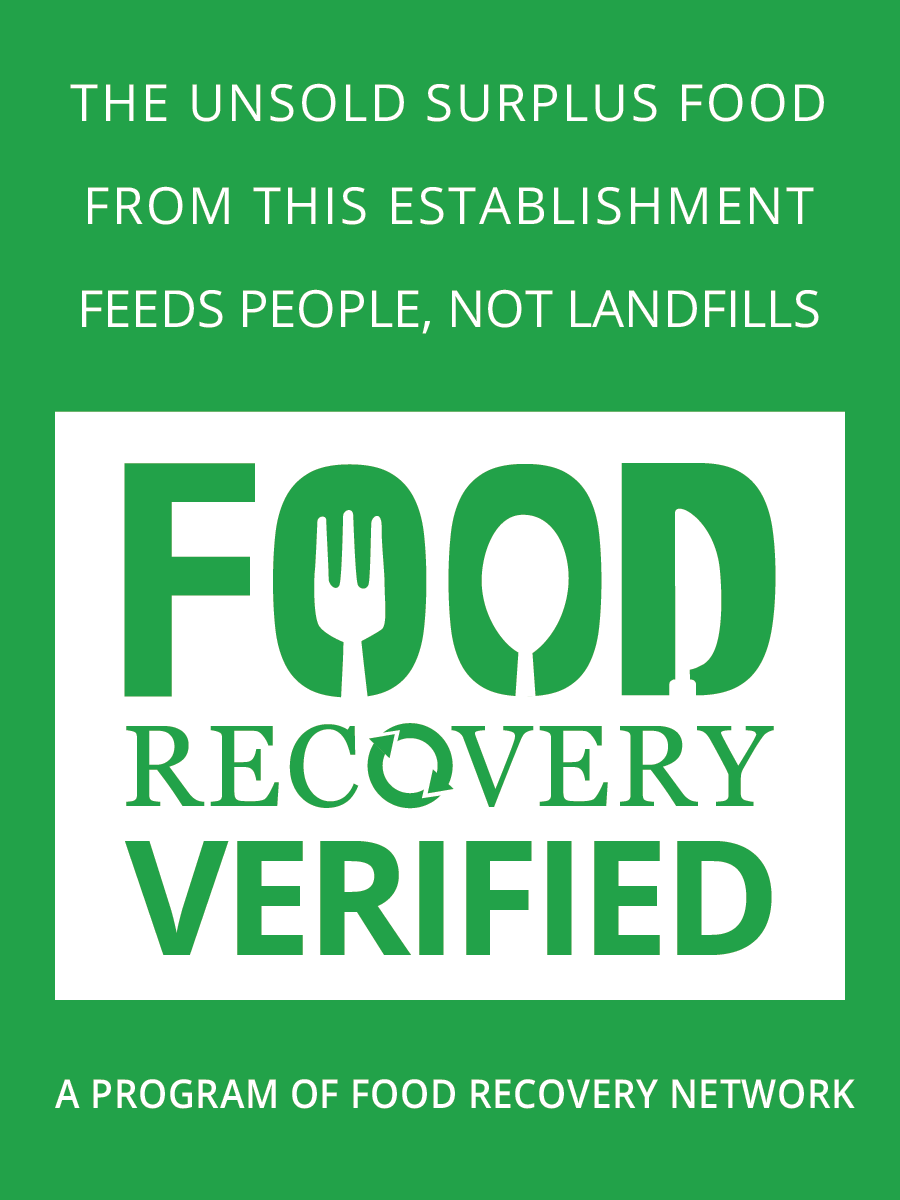 Food Waste Composting
Pre & post-consumer food waste collection in the dining hall

15,000 pounds of food waste was composted in ’16 – ’17 school year

No napkins!

Empty compost bins in the garden
Resources
Available for check out
Compost bins
Drying racks
Green dishware
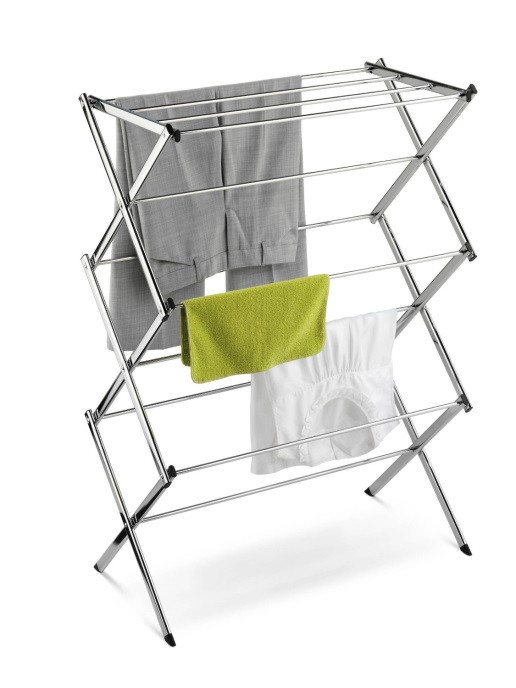 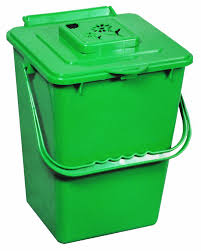 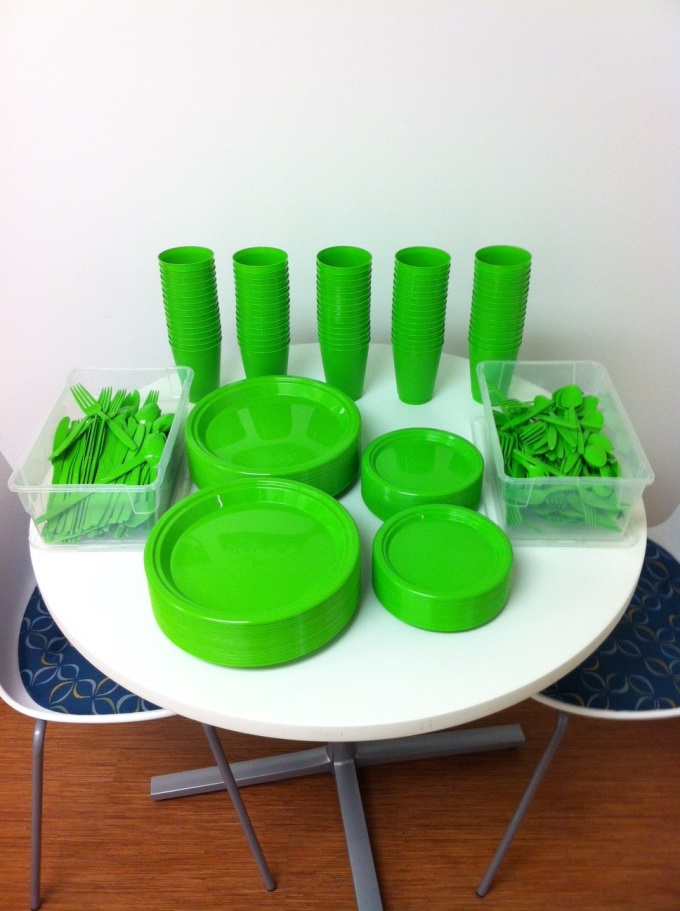 Stay Informed
Redford Conservancy homepage:
http://www.pitzer.edu/redfordconservancy/

Pitzer sustainability homepage:
http://www.pitzer.edu/sustainability/

On Twitter: @Sustainable PZ

The Green Guide: A Resource for 
Sustainability at Pitzer College
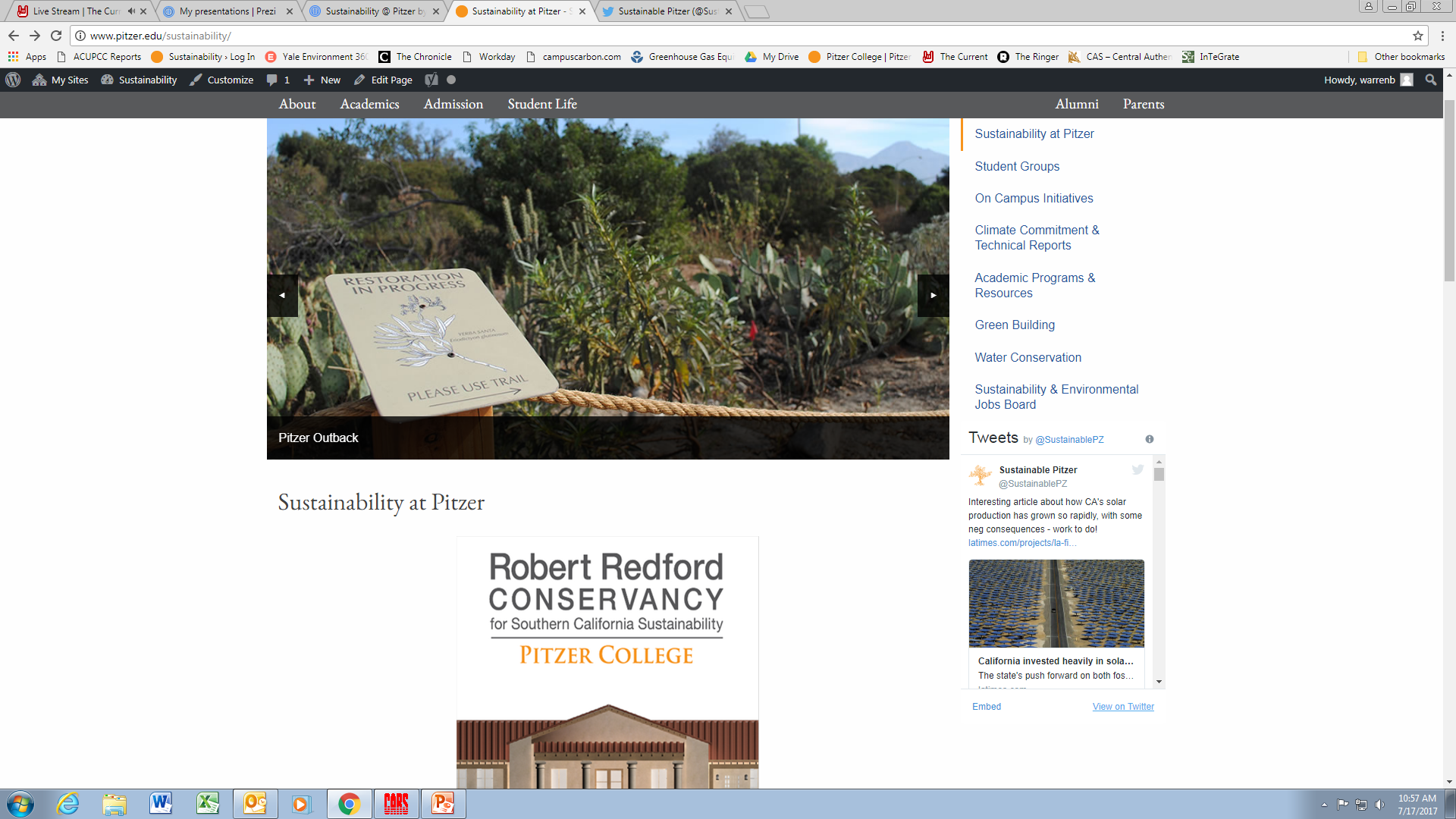 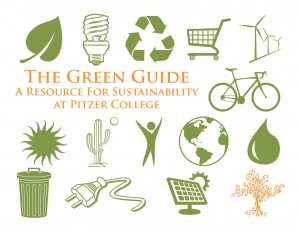 Career Resources
Sustainability & environmental jobs board
http://www.pitzer.edu/sustainability/sustainability-job-board/

Pitzer College Environmental Professionals
LinkedIn group
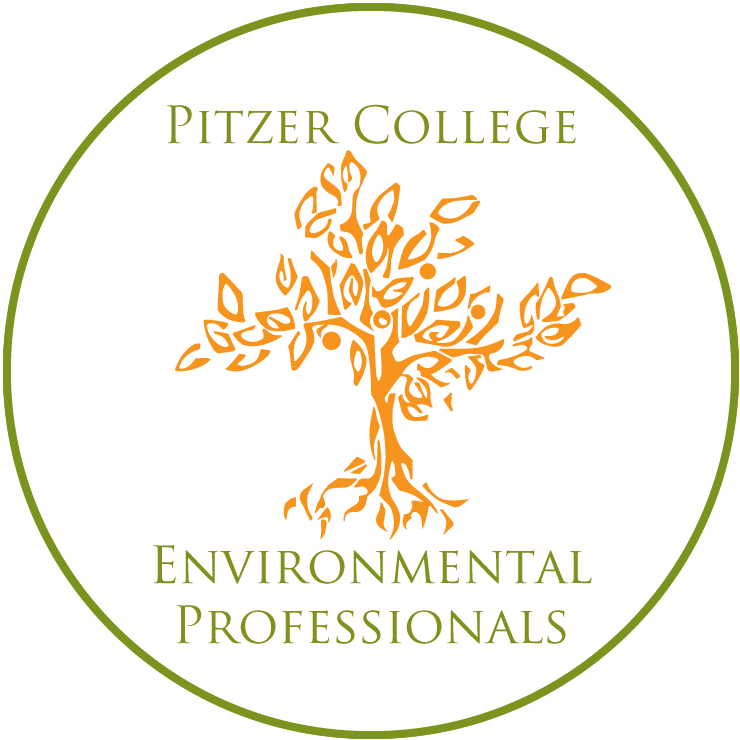